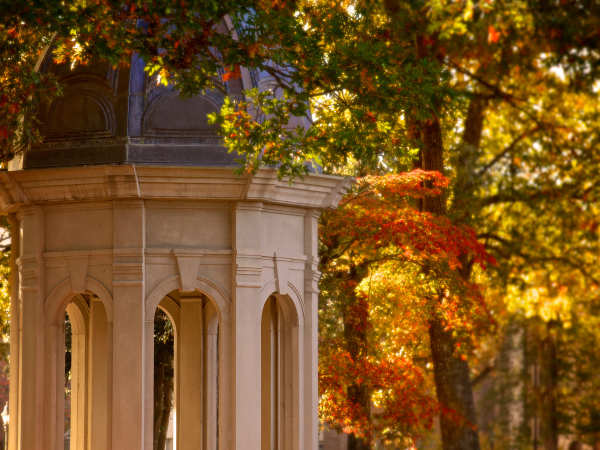 Occupational Exposure to  Nitrous Oxide
Presented by the ECU Office of Environmental Health and Safety
Uses of Nitrous Oxide
Anesthetic agent in medical, dental, and  veterinary operatories
Food processing propellant
Component of certain rocket fuels
Oxidant for organic compounds
Nitrating agent for alkali metals, etc.
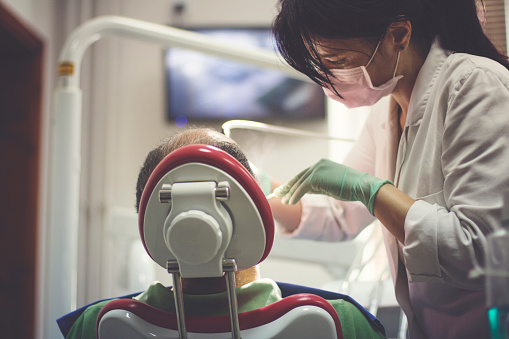 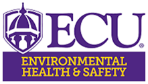 Chemical Description
A colorless gas stored as a liquid
Synonyms: laughing gas, factitious air,  nitrogen oxide, dinitrogen monoxide
Chemical formula: N2O
Clear, colorless gas at room  temperature
Slightly sweet odor and taste
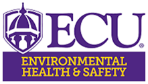 Routes of Exposure
Exposure to nitrous oxide occurs primarily  through inhalation.
Skin exposure to liquefied gas may occur  when handling compressed gas cylinders.  This is a result of the rapid evaporation of  the liquefied gas.
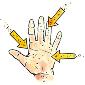 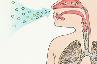 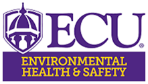 Health Effects
Breathing Nitrous Oxide can irritate the eyes, nose and throat causing coughing and/or shortness of breath. 
Acute: dizziness, slurred speech, difficulty  breathing, headache, nausea, fatigue, irritability
Chronic: tingling and numbness; difficulty  concentrating; interference with gait; reproductive  effects; neurologic, renal, and kidney disease
Pure nitrous oxide will result in asphyxiation.
Cryonic burns (or frostbite) may occur when handling  compressed gas cylinder.
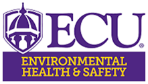 How EH&S Monitors Exposure
An Assay Technology ChemDisk monitor for nitrous oxide is worn for the duration of the procedure on the lapel to represent the breathing  zone.
The disk is collected and sent to  an AIHA accredited laboratory  for testing.

A report of the results is
distributed to the supervisor  and the employee.
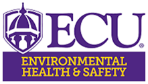 Employee Exposure to Nitrous Oxide
OSHA does not regulate nitrous oxide  exposure.
NIOSH Recommended Exposure Limit (REL) 25ppm
ACGIH Threshold Limit Value (TLV): 50 ppm as a TWA
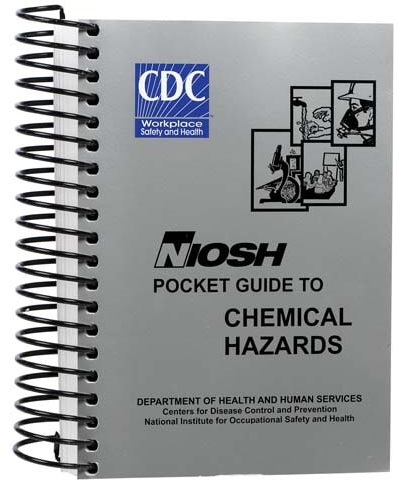 EH&S compares your exposure to the  ACGIH TLV.
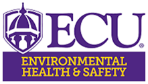 ACGIH TLV TWA
ACGIH Threshold Limit Value is the  average concentration for a normal 8-hour  workday and a 40-hour workweek to which nearly all workers may be exposed  repeatedly, day after day, without adverse  effects.
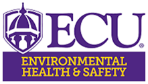 When Will Monitoring  Take Place?
Exposure monitoring is the first step to measure nitrous oxide and determine the type and extent of controls that are necessary. Such monitoring include:
Initial monitoring
Annual monitoring
Periodic monitoring when initial results are  above the TLV or there is a change in the  procedure.
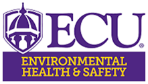 Protective Work Clothing and  Equipment
Scavenging system provides adequate  respiratory protection when operating  within design specifications.
Thermal resistant gloves are necessary  when handling compressed gas cylinders, as  this may present a cryogenic hazard.
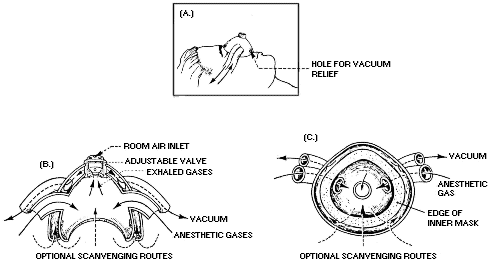 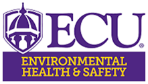 Leaks
Stop the leak (shut off cylinder) if it is  possible to do so without risk.
Provide additional ventilation to the area.
Isolate the area until gas has dispersed.
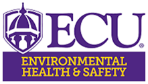 Storage
Cylinders should be secured with  straps or chains to prevent  physical damage.
For additional storage information, visit
www.ecu.edu/oehs/LabSafety/compressed.htm
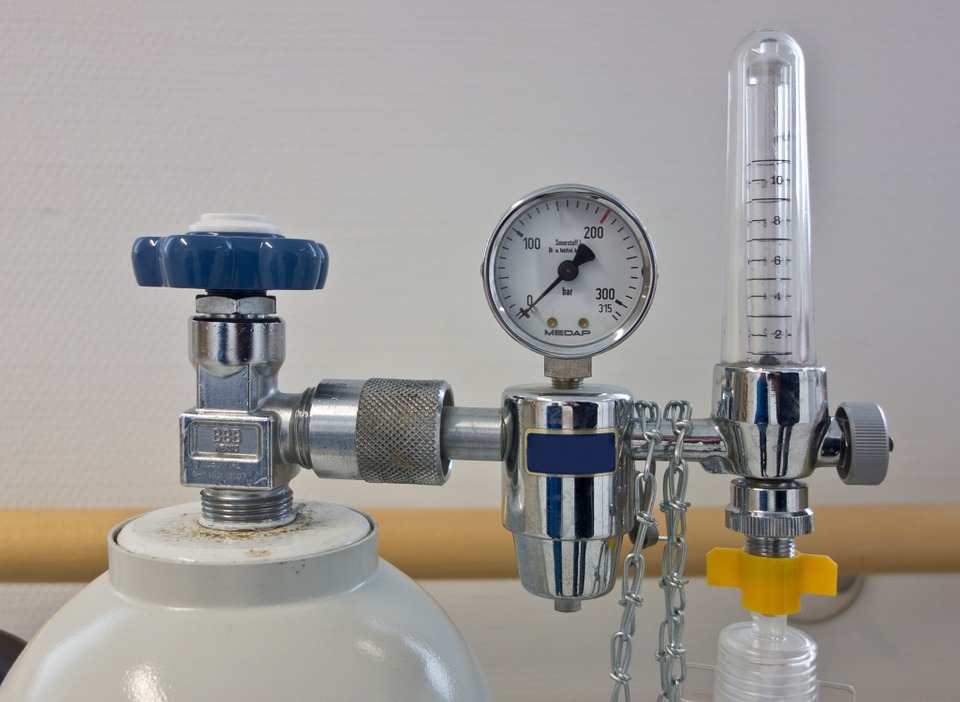 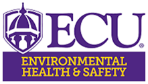 Control Measures for Anesthetic  Delivery System
Check all rubber hoses, connections, tubing,  and breathing bags.
Check both high and low pressure  connections.
Check nitrous oxide and oxygen mixing  system.
Perform leak testing of the equipment.
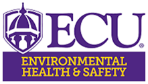 Control Measures for  Scavenging System
Assure that the nitrous oxide is turned on only if the scavenging system is also  activated.
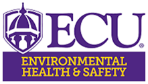 Control Measures for  Scavenging System
To prevent significant leakage, scavenging system exhaust rates should be  approximately 45 L/min,cegardless of the number  of systems operating at a  time.
Monitor flow rate with a
flowmeter.
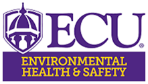 Control Measures for  Scavenging System
Supply scavenging mask in a variety of  sizes to ensure a secure fit over the patients  nose or face.
All scavenging pumps should  vent to the outside of the  building away from fresh
air intakes, windows, and  walkways.
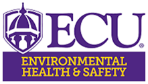 Work Practices to  Control Exposure
Do not fill the breathing bag to capacity  with nitrous oxide.

Minimize speech and  mouth breathing by the patient during the procedure.
After the procedure, flush  the system of nitrous oxide.
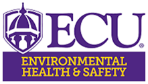 To receive credit for this training please complete the linked
QUIZ
211 South Jarvis Street, Suite 102, Greenville NC 27858

					Online: www.ecu.edu/oehs
					Email:   safety@ecu.edu
					Phone: (252) 328-6166
Questions
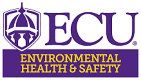